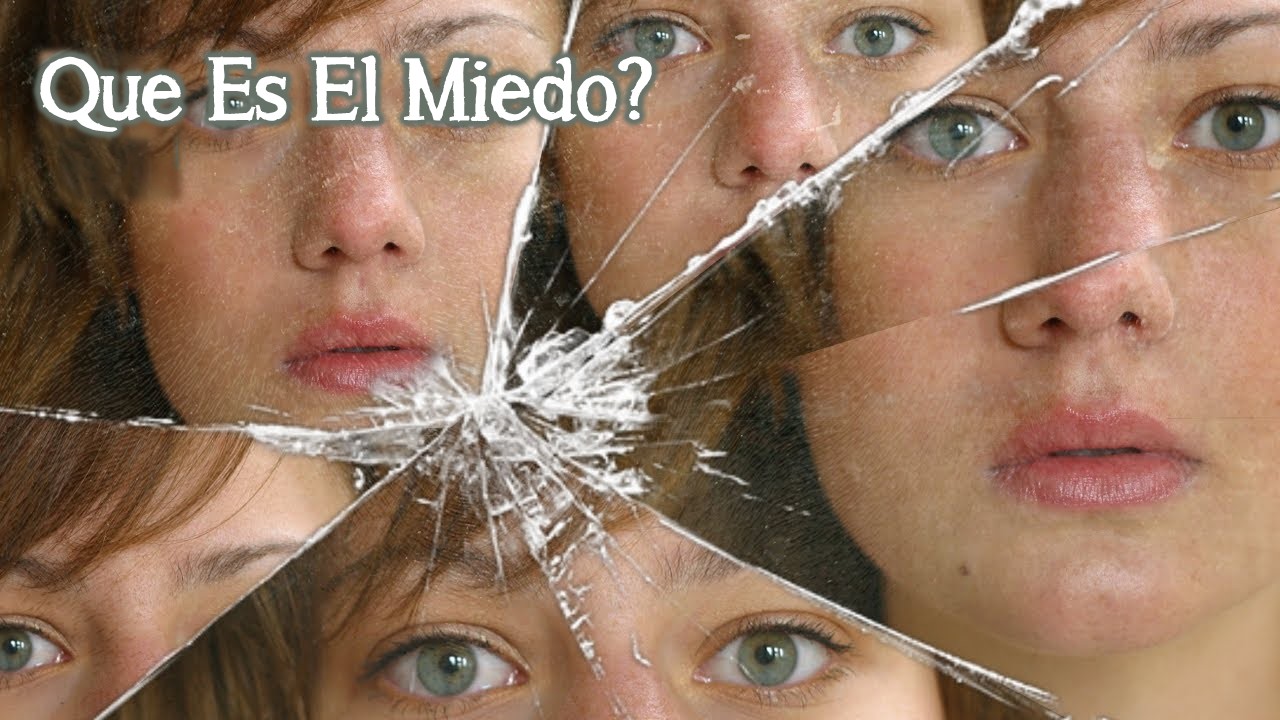 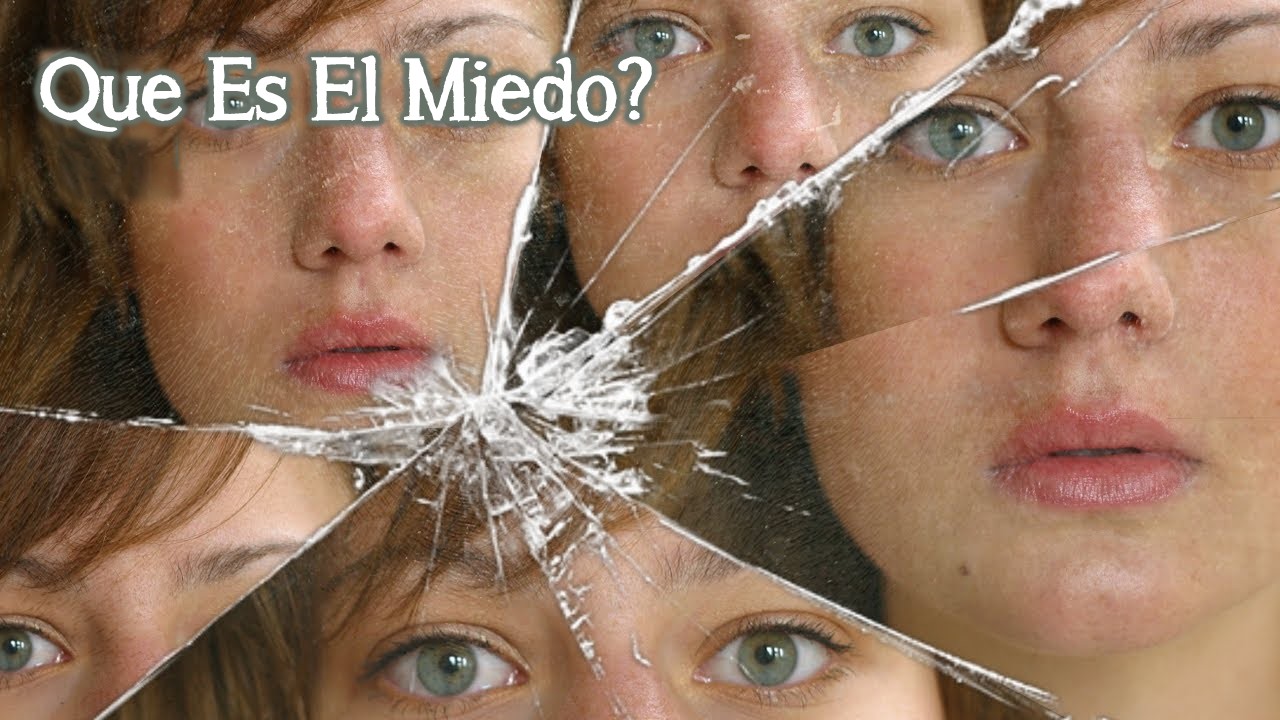 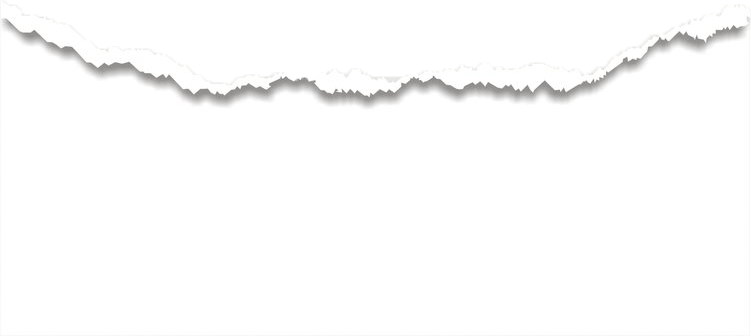 El miedo es dolor, el miedo es desesperación; el miedo hace sentir inseguridad. La inseguridad es una falta gravísima que debemos eliminar, porque ese detalle carcome el Alma. La inseguridad, por una conducta gregaria
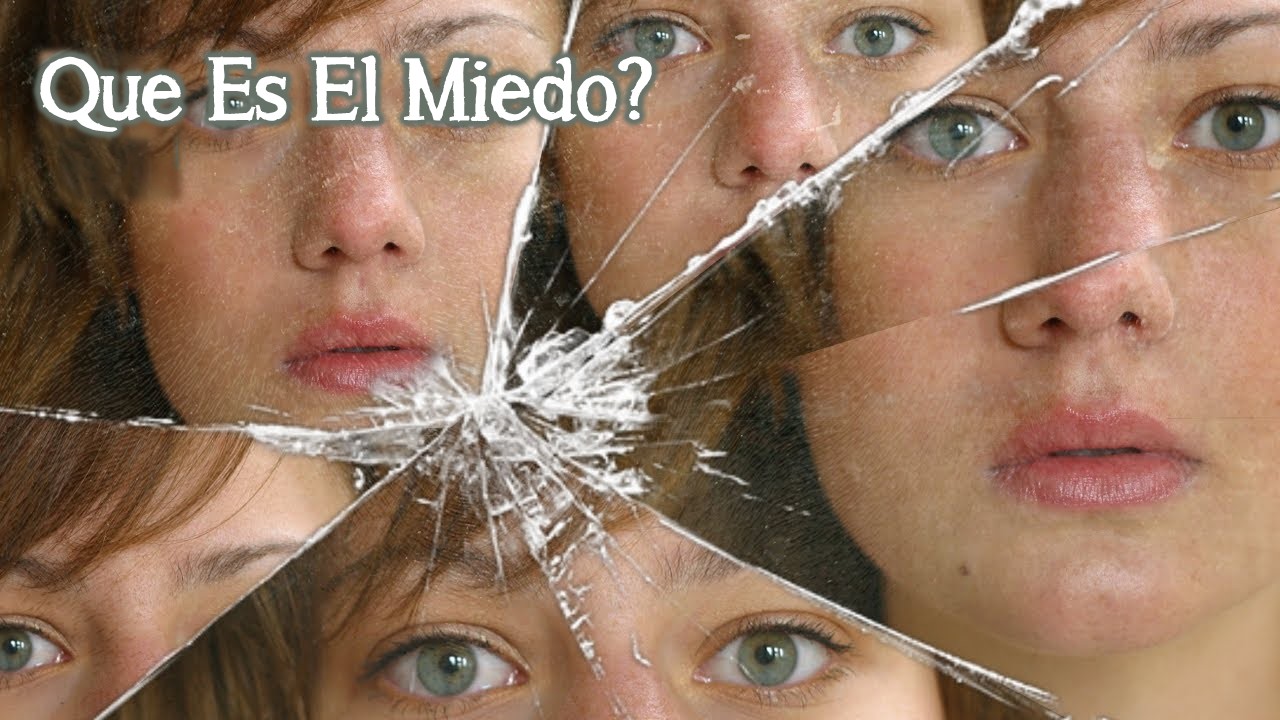 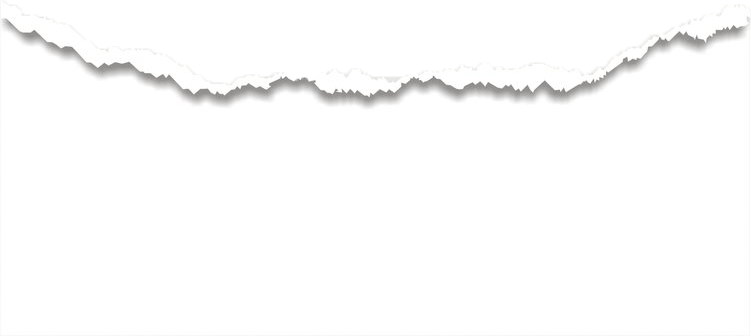 El miedo es ignorancia y para más tristeza, esa ignorancia no se le puede quitar a la persona, hasta que no haga conciencia de lo que verdaderamente es, como ser humano.
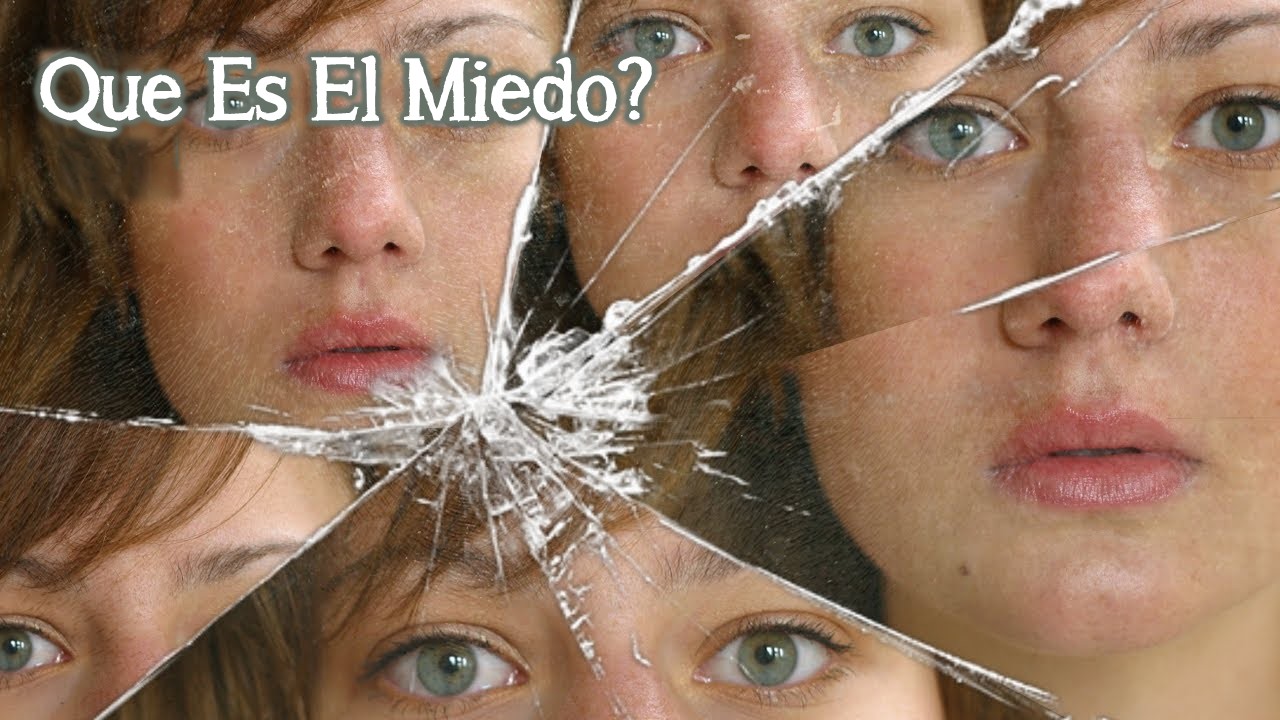 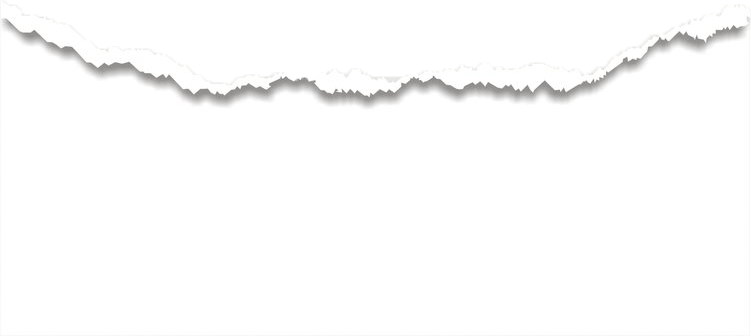 El miedo es un terrible enemigo de la auto-realización.
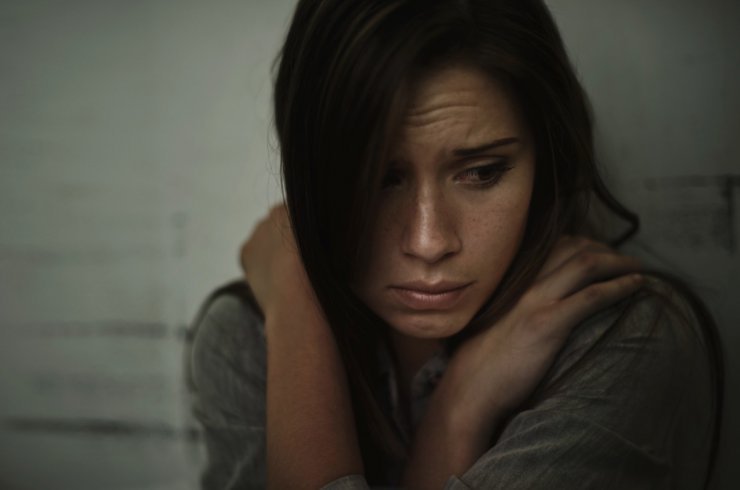 La Falsa Personalidad se sustenta en nosotros con el Miedo.  El Miedo no es un “Yo”; el miedo es una legión, que da vida a la Falsa Personalidad; por eso yo les digo: “el 80% del dolor humano es debido al miedo”.
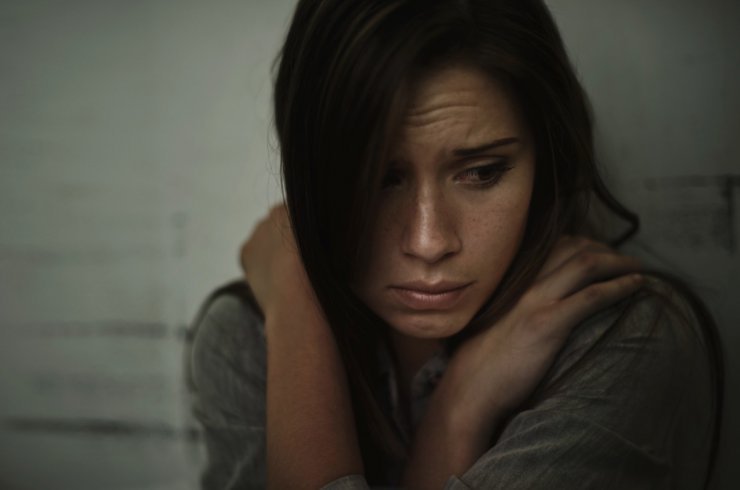 V.M. Lakhsmi Daimon
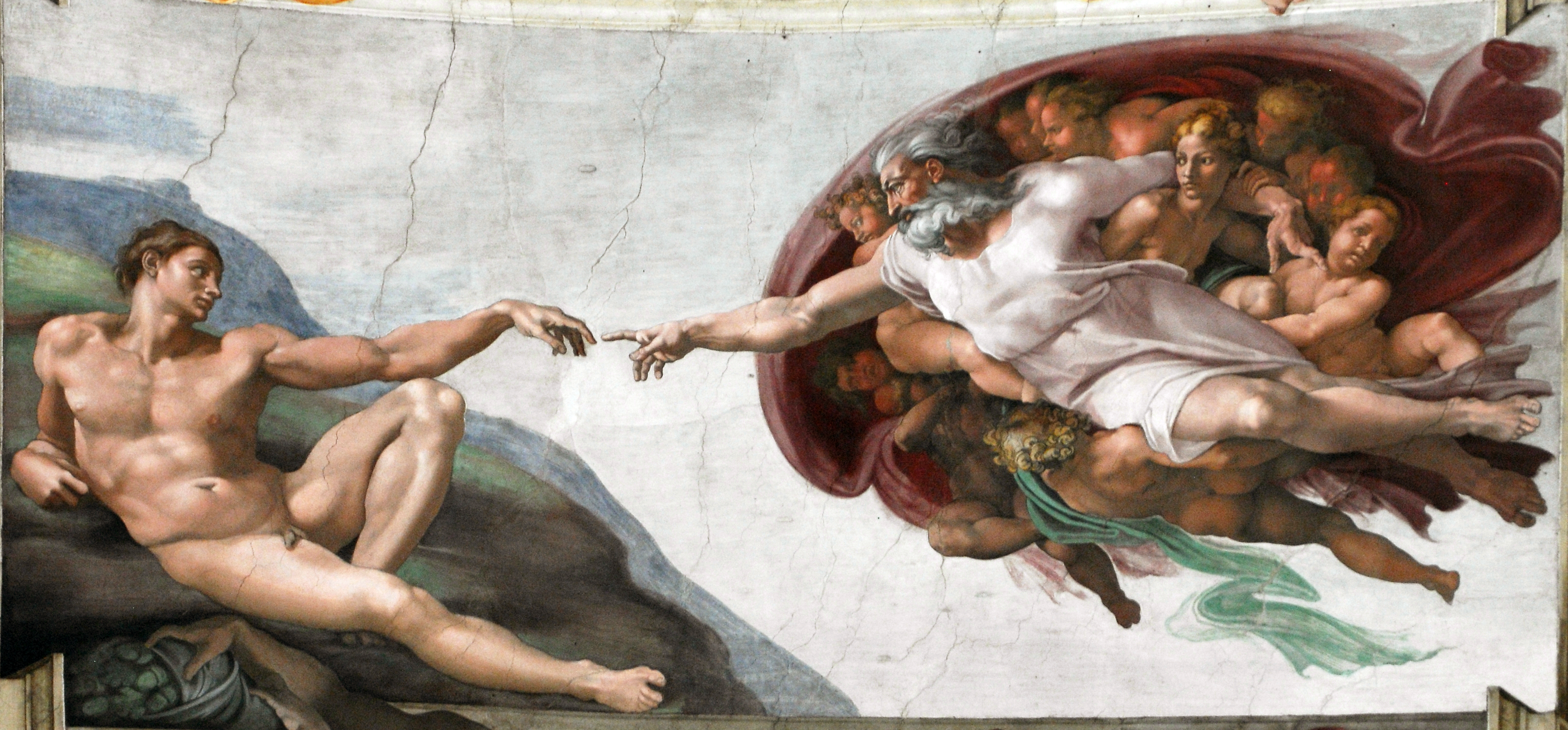 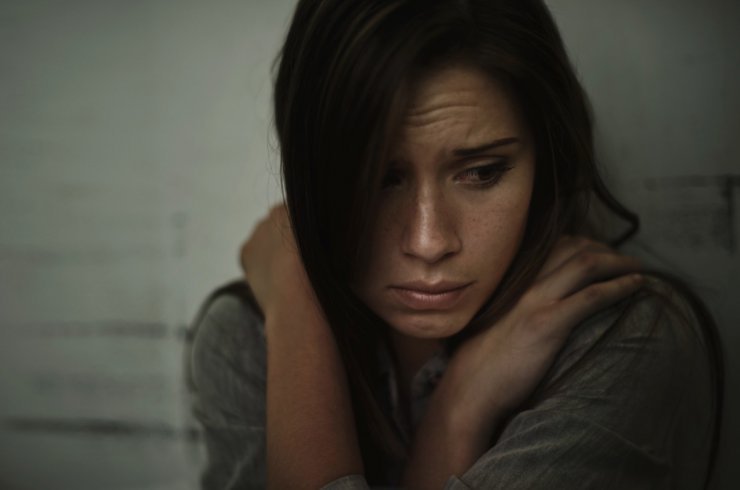 El Miedo es El Ausencia del SER
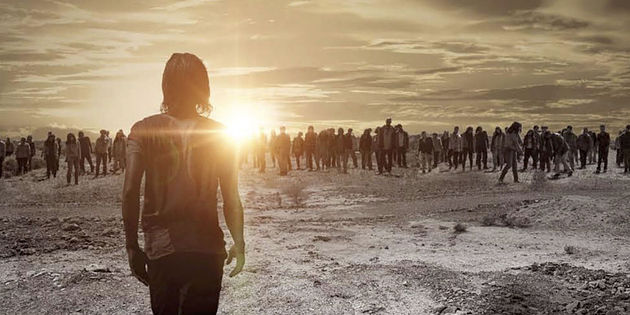 Debemos vivir siempre el presente, porque la vida es tan solo un instante eterno, debemos liberarnos de toda clase de conceptos, de preconceptos y de celos, debemos movernos únicamente bajo los impulsos del Intimo.
Una mente atrapada en el miedo vive en la confusión, en el conflicto.
No se atreve a salirse de sus patrones de pensamiento y esto genera hipocresía .
EL MIEDO ES EL RESULTADO DE LA IGNORANCIA
…la Personalidad nunca quiere que la descubran tal y como es, porque ella es quien nutre a los yoes, y tiene cierta sapiencia para poder seguir consumiéndonos dentro de ese mundo tan fantasioso, como es donde ella vive.
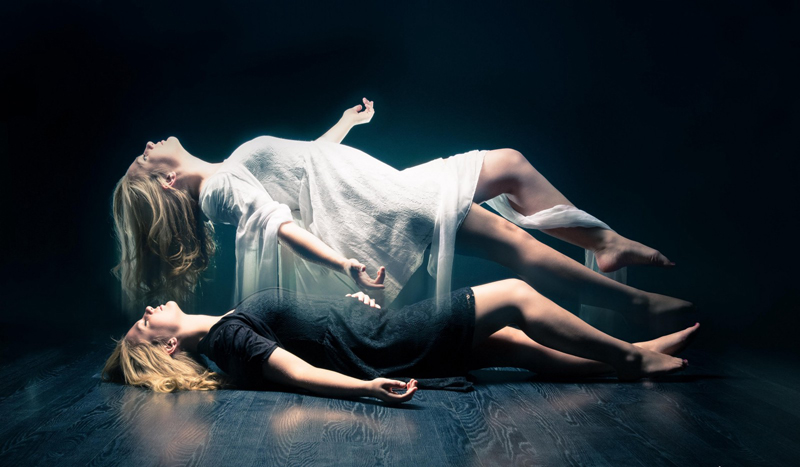 El miedo es uno obstáculo en la obra espiritual y en nuestra vida en general…
Miedos:
A salir en cuerpo Astral
A salir en Jinas
A algunas practicas de Teurgia
A los tres factores de la revolución de la conciencia
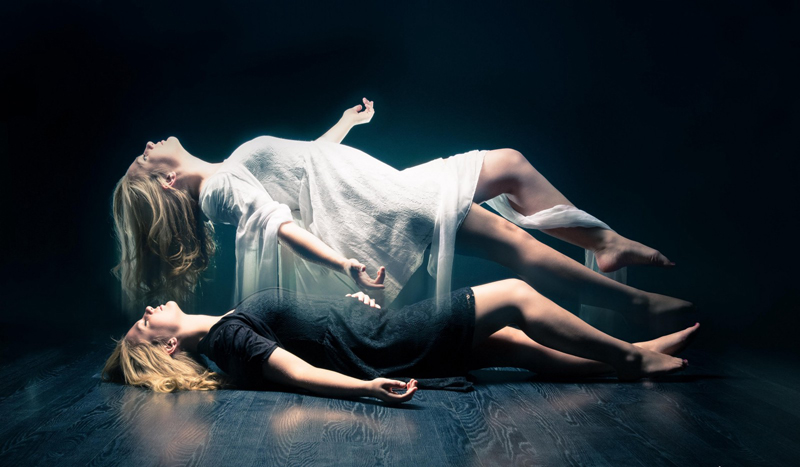 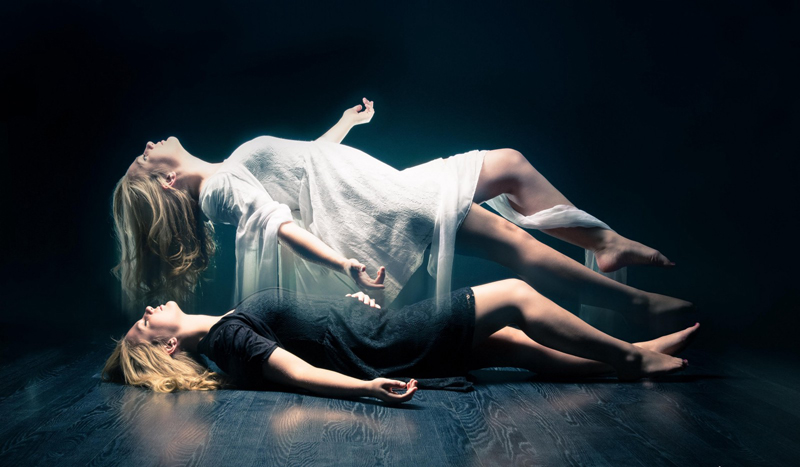 Factor Morir : 
Miedo al que dirán
Miedo de enfrentarnos a aspectos psicológicos difíciles
Imitamos a otros por miedo y son errores
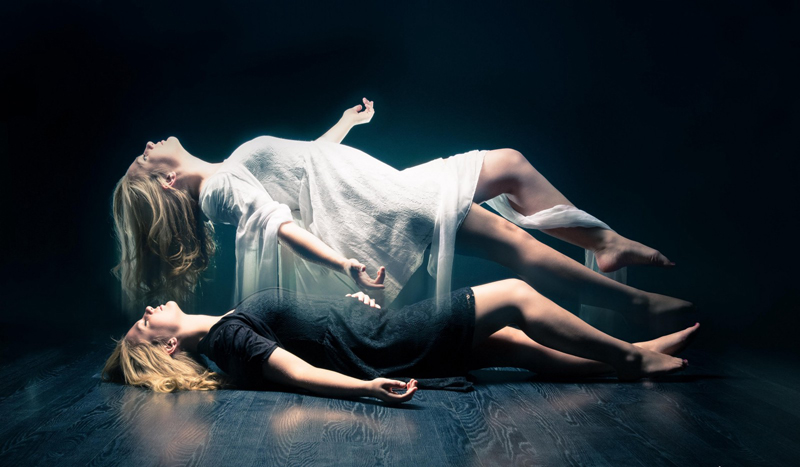 A los tres factores de la revolución de la conciencia;
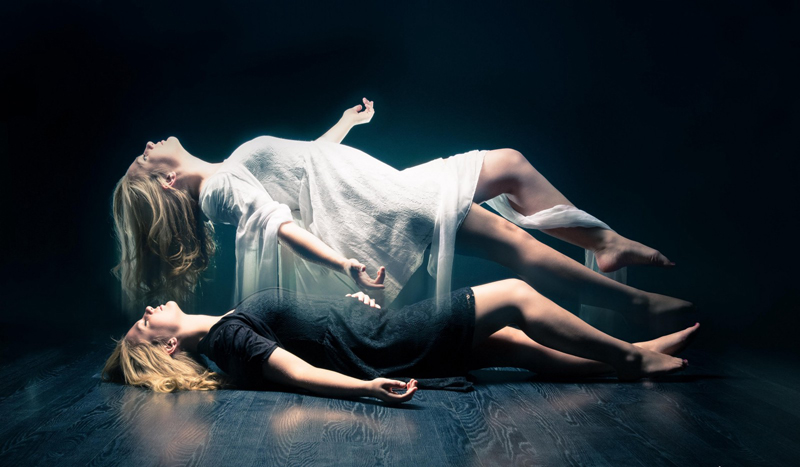 A los tres factores de la revolución de la conciencia;
Factor Nacer : 
Se casan por miedo a quedarse solos
Miedo a la transmutación
Miedo a quedar embarazada
Miedo a perder la energía y no llega a los 100 grados
Los tabúes son miedos
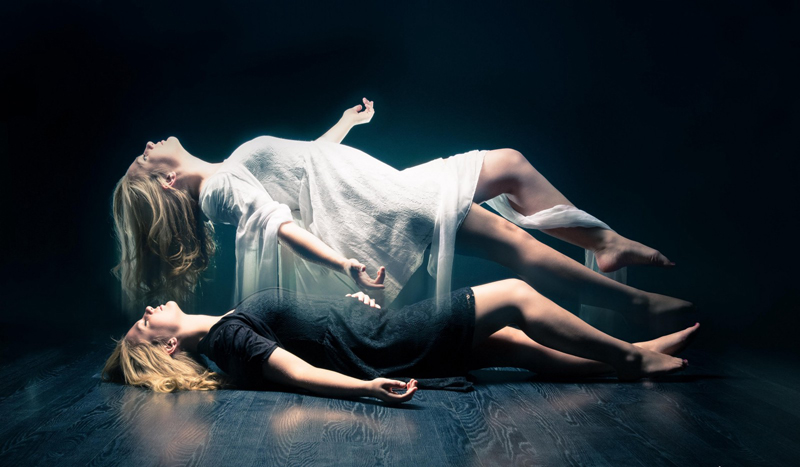 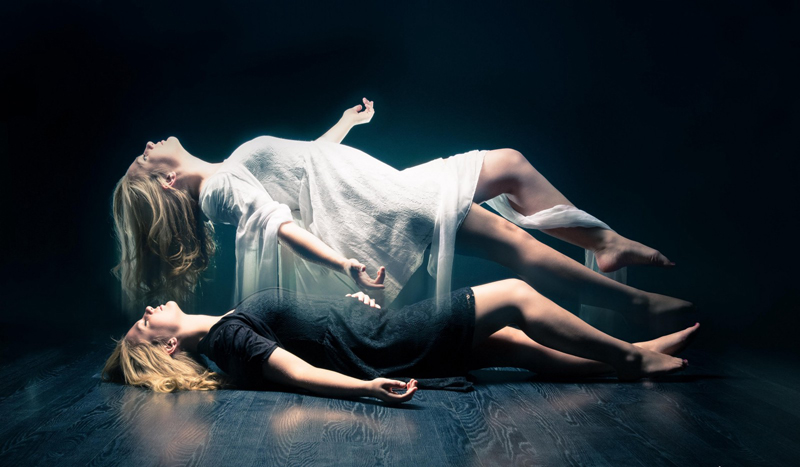 A los tres factores de la revolución de la conciencia;
Factor Sacrificio: 
 Miedo a lanzarse a la misión
No hace un curso de instructores
No colabora en la parte económica por que cree que va quedarse sin dinero
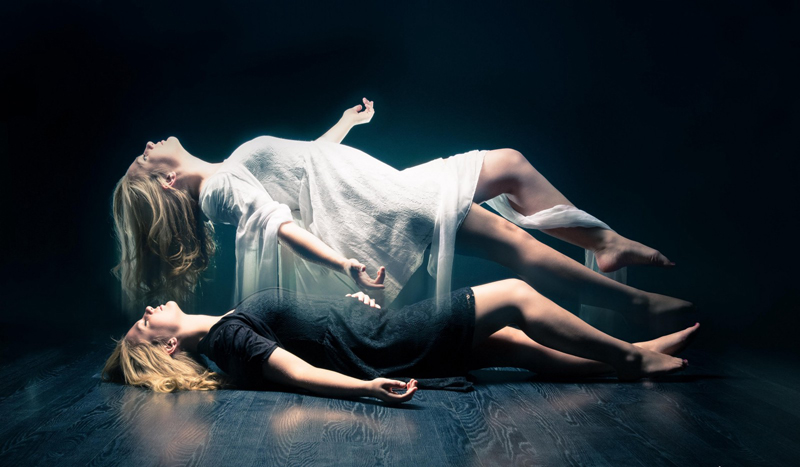 A la Muerte
Hablar en publico
Al dolor
A no ser amado
A lo desconocido 
Al fracaso 
A no tener trabajo
A La pobreza
Al que dirán
A perder la imagen
A perder a alguien, familia o amigo
A la soledad
Miedos Mas comunes:
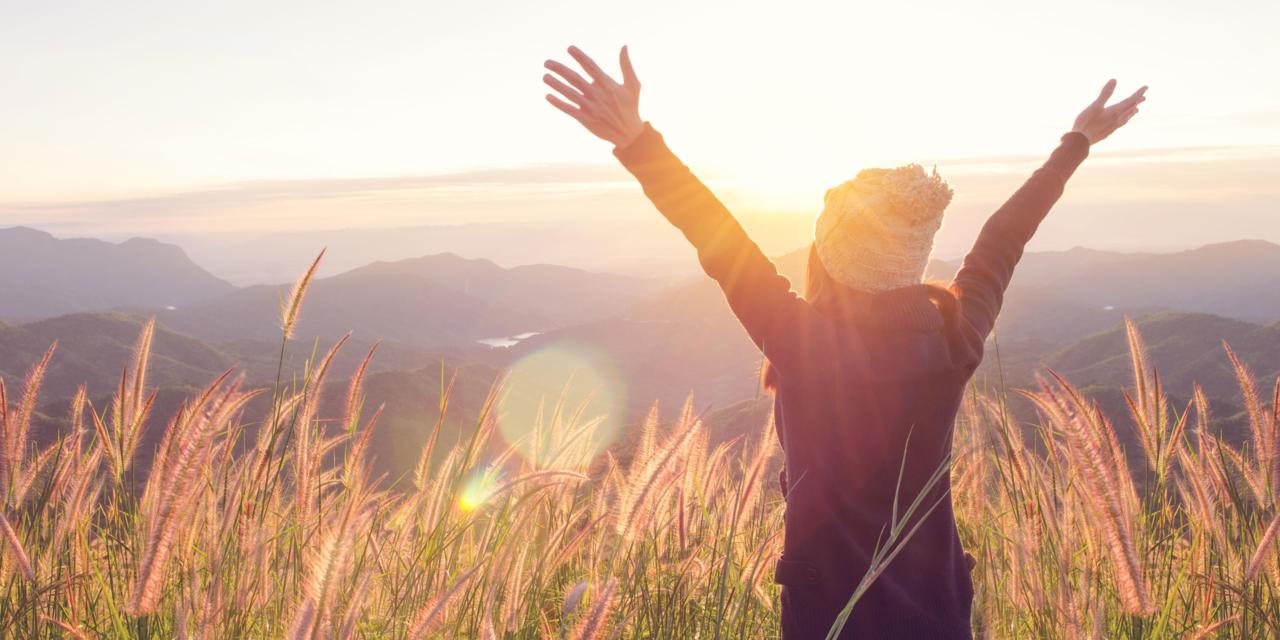 Herramientas que nos brinda la Gnosis :
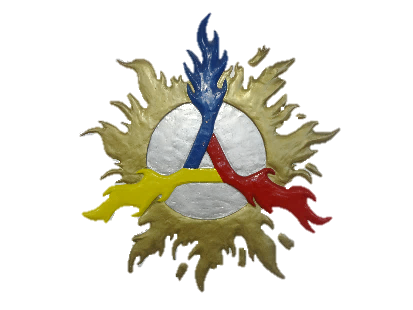 Las Claves de Primera Cámara
Observador y observado
La auto observación
Lo atento y lo inatento (como lo explica el V.M.Samael )
Clave SOL
Estar en el umbral
OBSERVAR EL ORIGEN DEL MIEDO
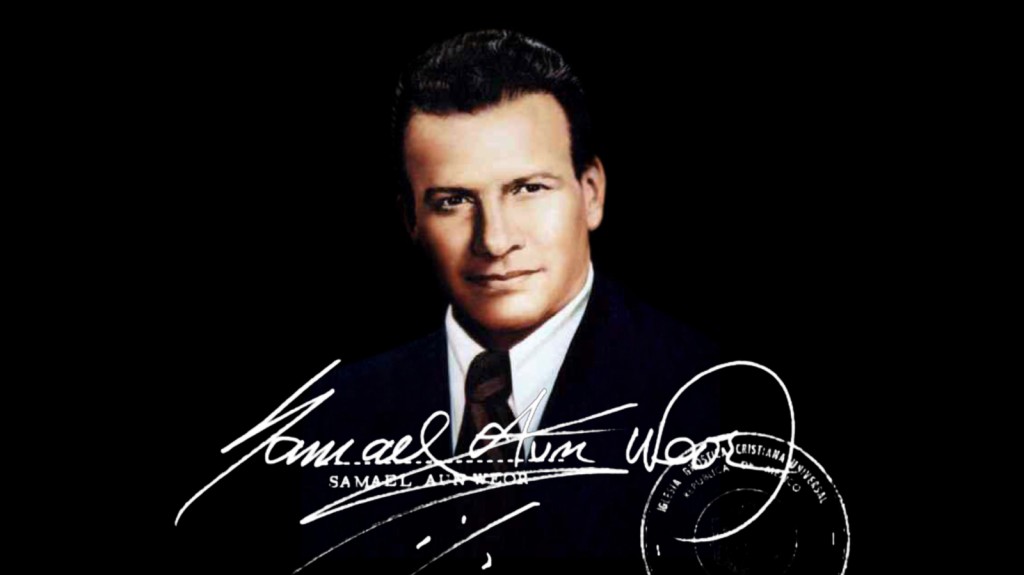 “Existen tres enemigos de la enseñanza gnóstica: 
El fanatismo, el miedo y la ignorancia”
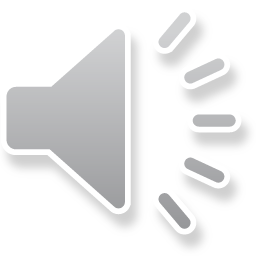